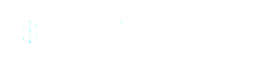 The Italian Research Data Center:
work in progress
L. Bartiloro
Statistical Analysis Directorate
RDC and Innovation Lab Division
6th INEXDA Meeting
Paris, 21-22 November 2019
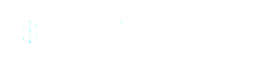 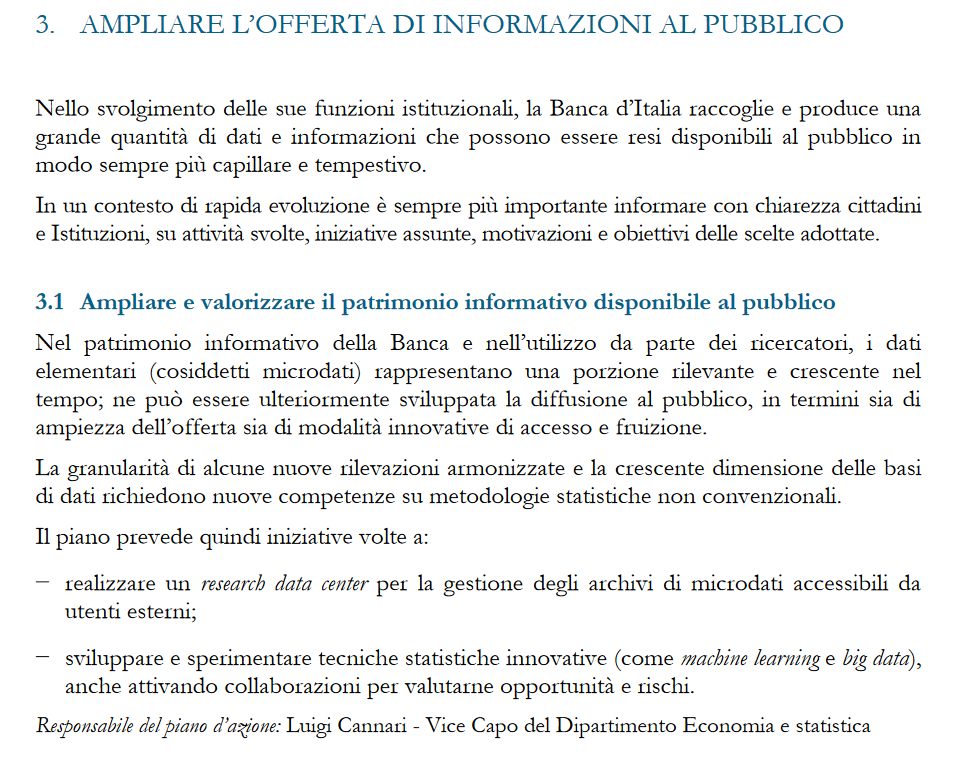 Our committment
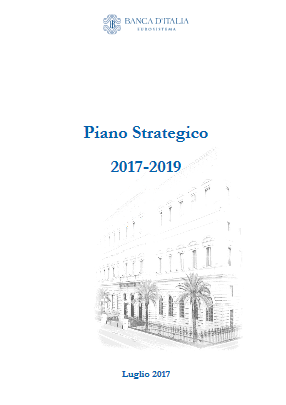 6th INEXDA Meeting
Paris, 21-22 November 2019
2
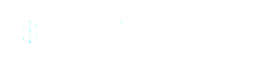 6th INEXDA Meeting
Paris, 21-22 November 2019
3
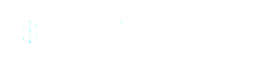 6th INEXDA Meeting
Paris, 21-22 November 2019
4
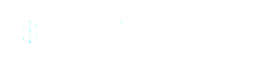 Main tasks
Unique entry point for microdata information and archives
Create and manage the sites (web and intranet) describing the available databases and the related access modes
Increase and harmonize dissemination modes of the different databases
Data minimizing for confidential information
Centralized acquisition and managing of external databases
Perform standard database processing (es. merge) 
Help and training  for users
Manage datasets versioning (es. DOI attribution)
Repository, for reproducible economic research
5
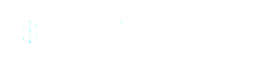 Outline
6th INEXDA Meeting
Paris, 21-22 November 2019
6
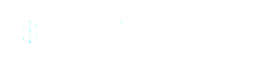 Users
Only for research purposes
6th INEXDA Meeting
Paris, 21-22 November 2019
7
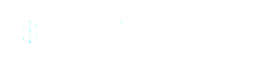 Granular data available to BI internal researchers
67 micro databases (for research purposes), half from internal source, half external.

Among those of internal sources, half derive from supervisory reports (but are reported for research purposes) while half come from surveys
So far, only 9 micro databases are available to the public (PUF e BIRD)
6th INEXDA Meeting
Paris, 21-22 November 2019
8
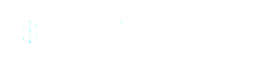 The granular data dissemination dilemma
6th INEXDA Meeting
Paris, 21-22 November 2019
9
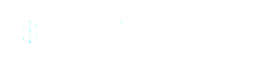 Granular data available to external researchers
Households and individuals
Survey of Household Income and Wealth (collected since 1962)
Eurosystem Survey data (HFCS – Italy, collected since 2010)
Financial literacy of Italian adults (collected since 2017)
International tourism survey (collected since 1966)
Firms
Survey of Industrial and Service Firms (collected since 1974)
Business Outlook Survey of Industrial and Service Firms (collected since 1993)
Survey of expectations of inflation and growth (collected  since 1999)
Italian housing market survey short-term outlook (collected  since 2009)
Survey on cross-border transactions in services by non-financial and insurance firms (collected since 2013)
6th INEXDA Meeting
Paris, 21-22 November 2019
10
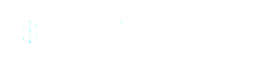 External users:
elementary data
11
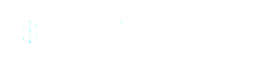 External users:
elementary data
restricted use
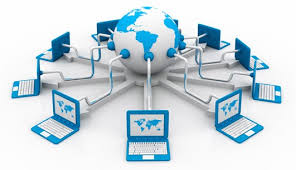 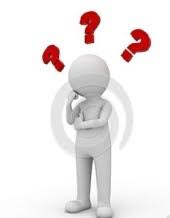 Data confounding
But not all data can be easily anonimysed
Laboratory
Remote processing
6th INEXDA Meeting
Paris, 21-22 November 2019
12
[Speaker Notes: Households microdata in anonymous (Public Use File) form are available for download, starting from the 1977 Survey (for scientific research only)

Recently other microdata databases (e.g. survey on international tourism) have been added

Firms microdata cannot be easily anonimysed ➔ PUF seems very difficult to produce
➔ Data confounding (perturbed data): expensive and not always useful because the results (i.e. regressions) may heavily depend on the confounding technique adopted 
➔ Data laboratory: solution costly and not always efficient, as it requires the user go to the lab in person
➔ BIRD (Bank of Italy Remote access to micro Data)
Remote processing solution, using internet, without direct access to individual data]
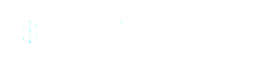 Banca d'Italia Remote Data processing (BIRD)

The Bank of Italy's BIRD system allows processing of data collected through its surveys, while protecting the confidentiality of the individual data.
Available databases:
Survey of Industrial and Service Firms (since 1984)
Business Outlook Survey of Industrial and Service Firms (since 1993)
Survey of expectations of inflation and growth (since 1999)
Italian housing market survey short-term outlook (since 2009)
Survey on cross-border transactions in services by non-financial and insurance firms - direct reporting (since 2013).
In a next future, microdata on balance sheets of Italian banks

No direct access to elementary data!
6th INEXDA Meeting
Paris, 21-22 November 2019
13
[Speaker Notes: Users carry out their statistical and econometric analyses without having direct access to the micro data; they send an e-mail containing a program written in one of the prescribed languages and the system sends back an e-mail with the results of the calculations.]
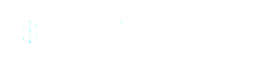 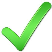 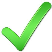 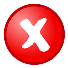 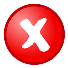 6th INEXDA Meeting
Paris, 21-22 November 2019
14
[Speaker Notes: In March 2008 the Banca d’Italia started a system for remote processing of data collected for her Survey of Industrial and Service Firms, known as BIRD (Banca d’Italia Remote access to micro Data).

BIRD allows researchers to process data on industrial firms and non-financial private service firms collected since 1984, ensuring that individual information cannot be visualized. 

The sistem also covers data from the Business Outlook Survey and was extended in 2013 also to microdata from the Survey on Inflation and Growth Expectations and on the Italian Housing Market Survey.
The researcher performs statistical and econometric analyses by submitting source programs by email and receiving output by email. Input and output alike are subjected to automatic and manual checks of their content and logic (for example, a command attempting to visualize individual data is automatically rejected)

Statistical packages supported by the system: Stata and R

How BIRD works:

The user sends a message containing authentication info and the  statements to be submitted
Input message is parsed and checks are performed
If no error/security violation  submit statements
Output is parsed (automatically / manually)
If no security violation  forward to the user via e-mail


We also make available to researchers a device to test their program with fake figures, before submitting the program via BIRD]
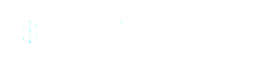 Confidentiality safeguards
6th INEXDA Meeting
Paris, 21-22 November 2019
15
[Speaker Notes: User level
Users are identified, qualified and registered
Registered mailboxes  are whitelisted;
Outputs are monitored and archived 
Deontological code, privacy law, specific penalties

Data level
Identifying variables (ids, names, addresses) are expunged from the datasets used for remote processing
Extreme data are censored (winsorized)
Stratification variables are collapsed (geographical areas and not regions; Ateco aggregations and not codes)

Processing level
Forbidden to display individual data
Keyword parser implemented with blacklist and graylist
Particularly long and/or complex programmes are always reviewed  manually
In the learning stage, all submissions were reviewed manually]
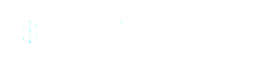 10 people among 
Data scientists
Administrative staff
IT specialists
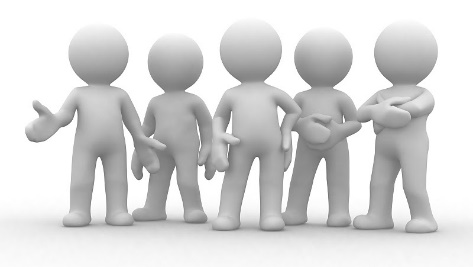 Work in progress
Logistics
IT solutions 
(provided by IT Dept.)
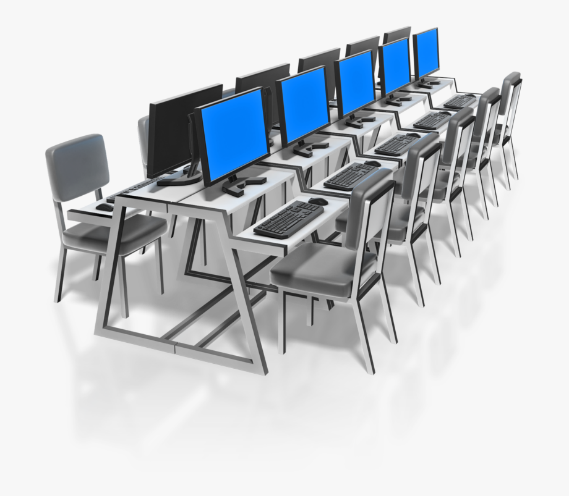 Partners
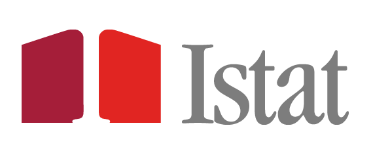 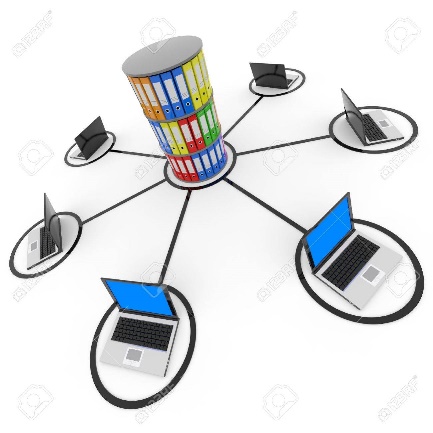 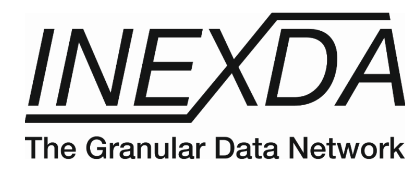 6th INEXDA Meeting
Paris, 21-22 November 2019
16
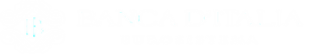 Grazie

Email: laura.bartiloro@bancaditalia.it
6th INEXDA Meeting
Paris, 21-22 November 2019
17